Spoke Cavity Design and Development in IHEP
Jianping Dai, Feisi He, Quan Zhou and Zhongquan Li
SLHiPP, Lanzhou
9. 26~27, 2019
Layout of ADS Project
INJECTOR I
SSR012
325MHz
(7+7)
3.2~10MeV
ECR
0.15MeV
LEBT
RFQ
325MHz
0.15~3.2MeV
MEBT1
Main Linac
HWR015
166.5MHz
(5)
10~18
MB063
650MHz
5-cell
(32)
160~350
HMB082
650MHz
5-cell
(85)
350~150
SSR021
325MHz
(6+6)
18~36
SSR040
325MHz
(72)
36~160
HEBT
MEBT2
INJECTOR II
ECR
0.15MeV
LEBT
HWR009
162.5MHz
(6+6)
2.5~10MeV
RFQ
162.5MHz
0.15~2.5MeV
MEBT1
2011-2016, Pulse 25MeV@3-10mA
10 MeV
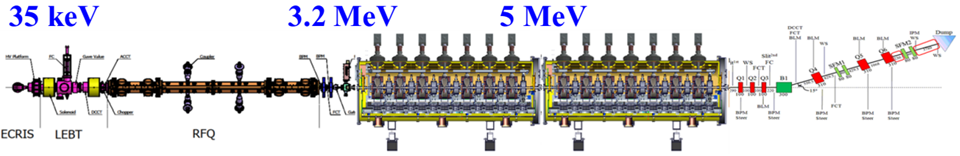 IHEP Contribution to ADS
Note: Eacc normalized with β0λ
Series of SC Cavities for ADS
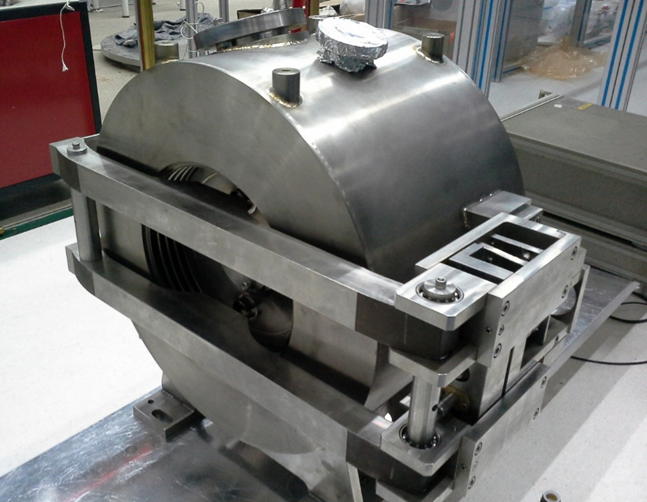 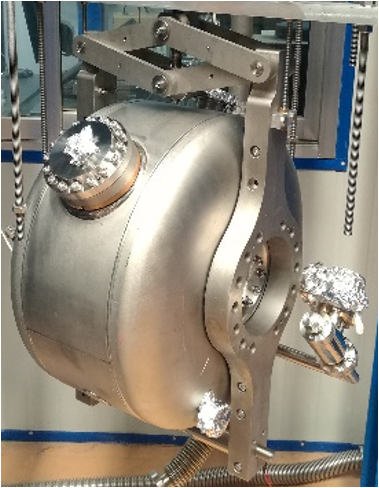 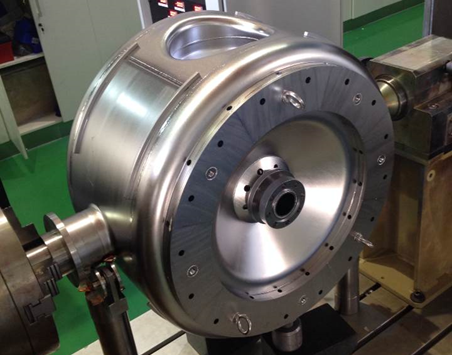 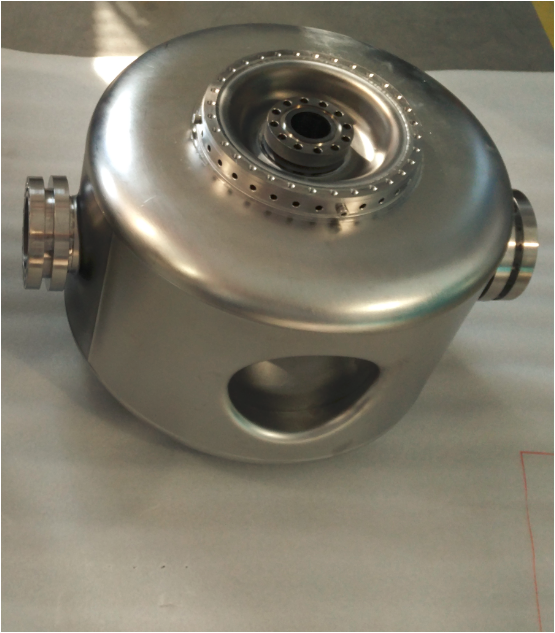 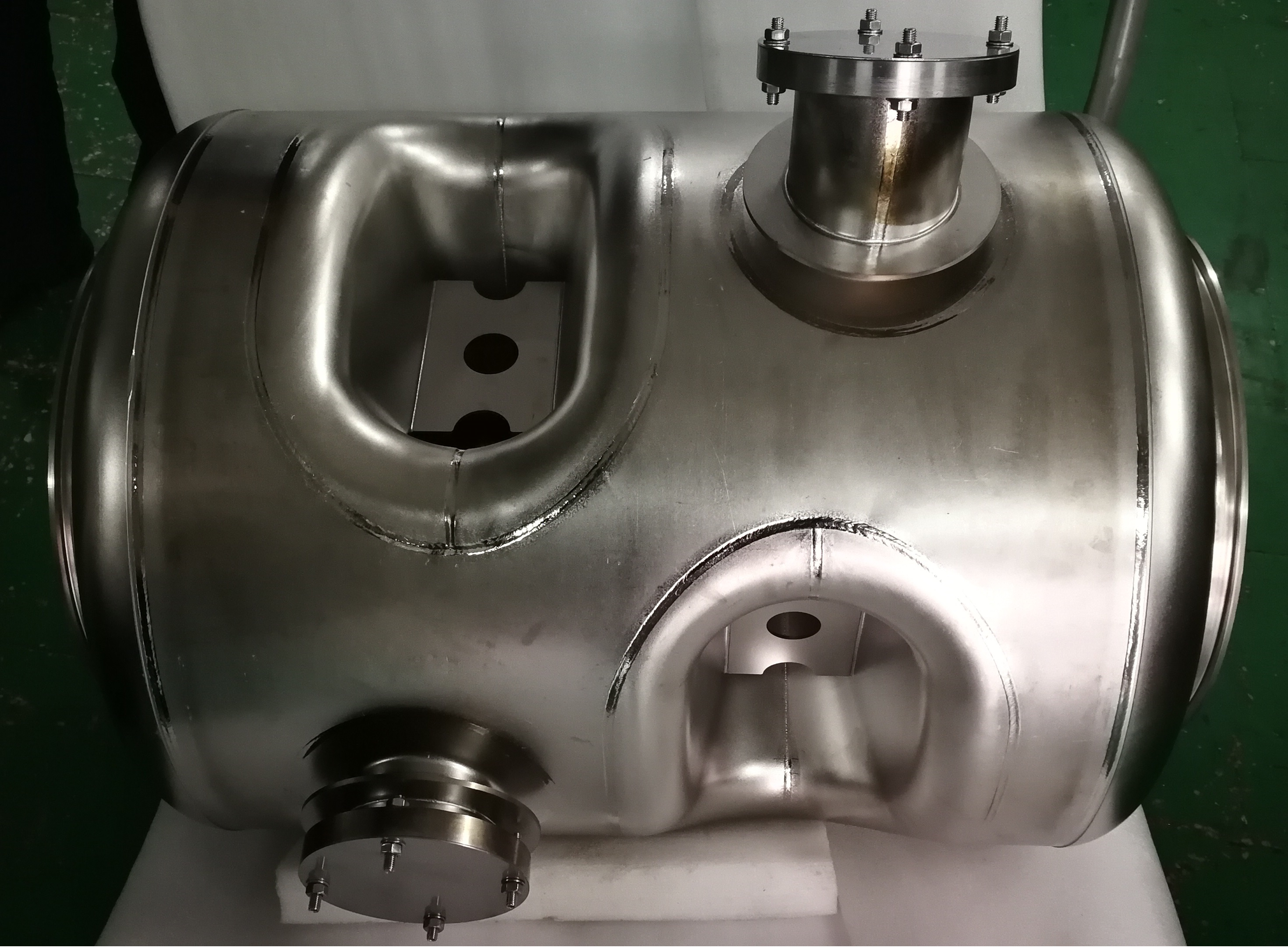 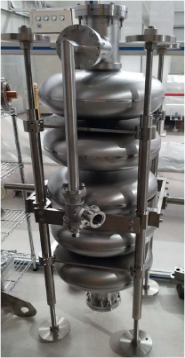 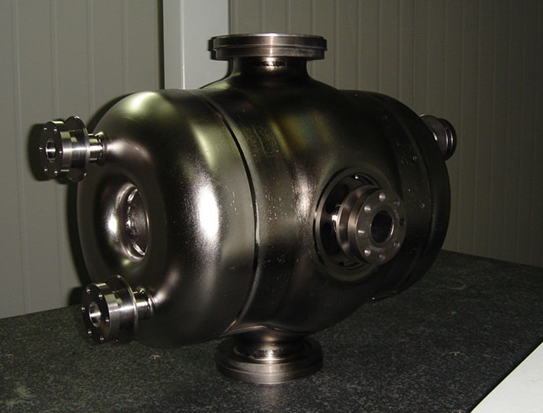 R&D and Activities of SRF cavities at IHEP
Freq, gradient, Iris
Procedures of Post Treatment
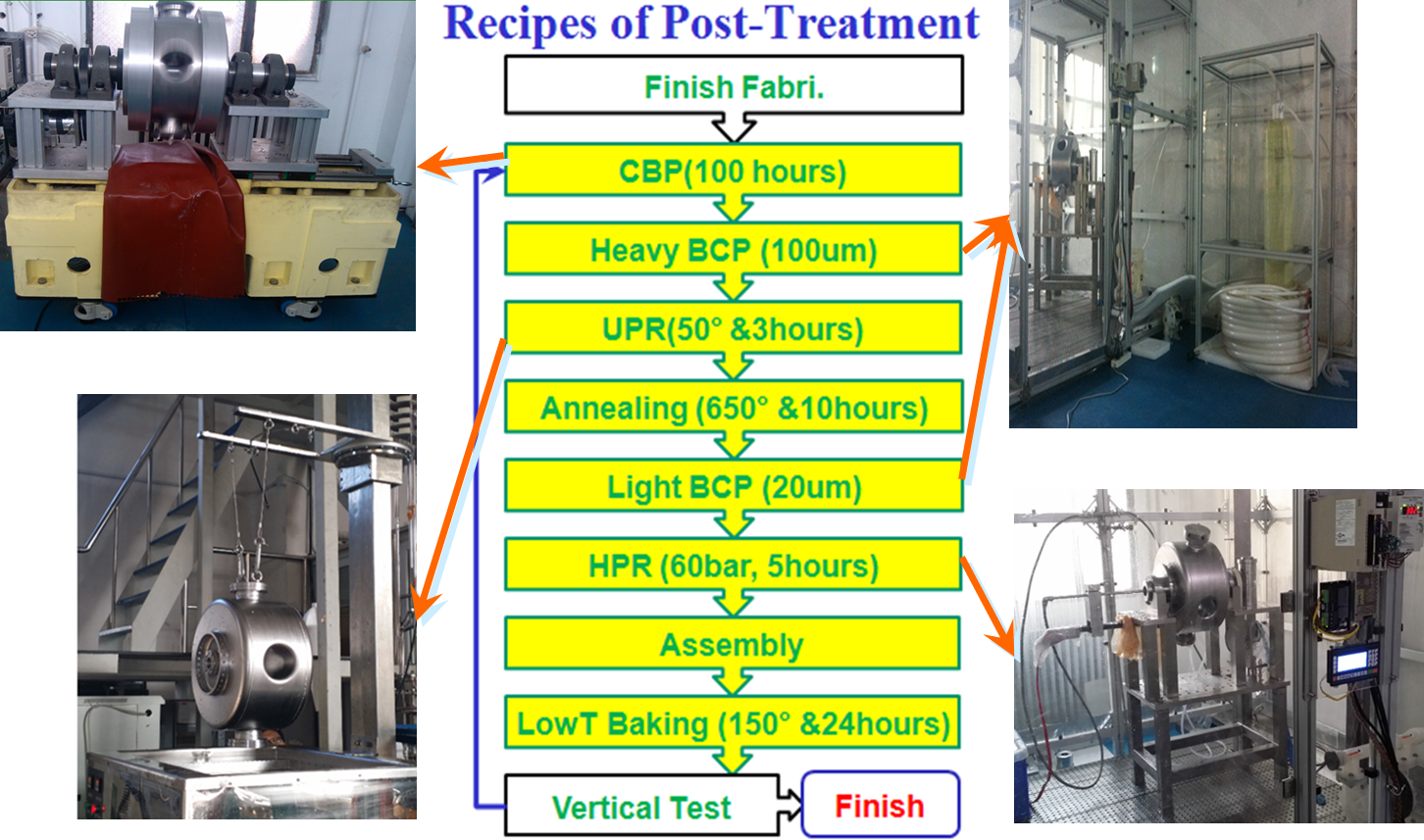 Centri-Barrel Polishing
Buff. Chemical Polishing
High Pressure Rinsing
Ultrasonic Washing
V.T Results of SSR012
Total 22 pieces of SSR012 fabri., and 14 pieces of SSR012  are used to combine 2 CM.
 At 2K, typically Q0 valve increasing 5-6 times for SSR012
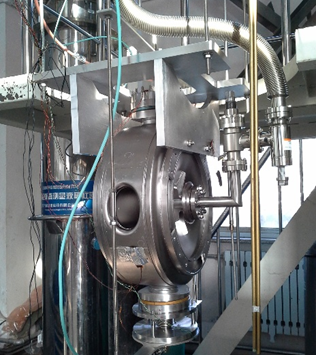 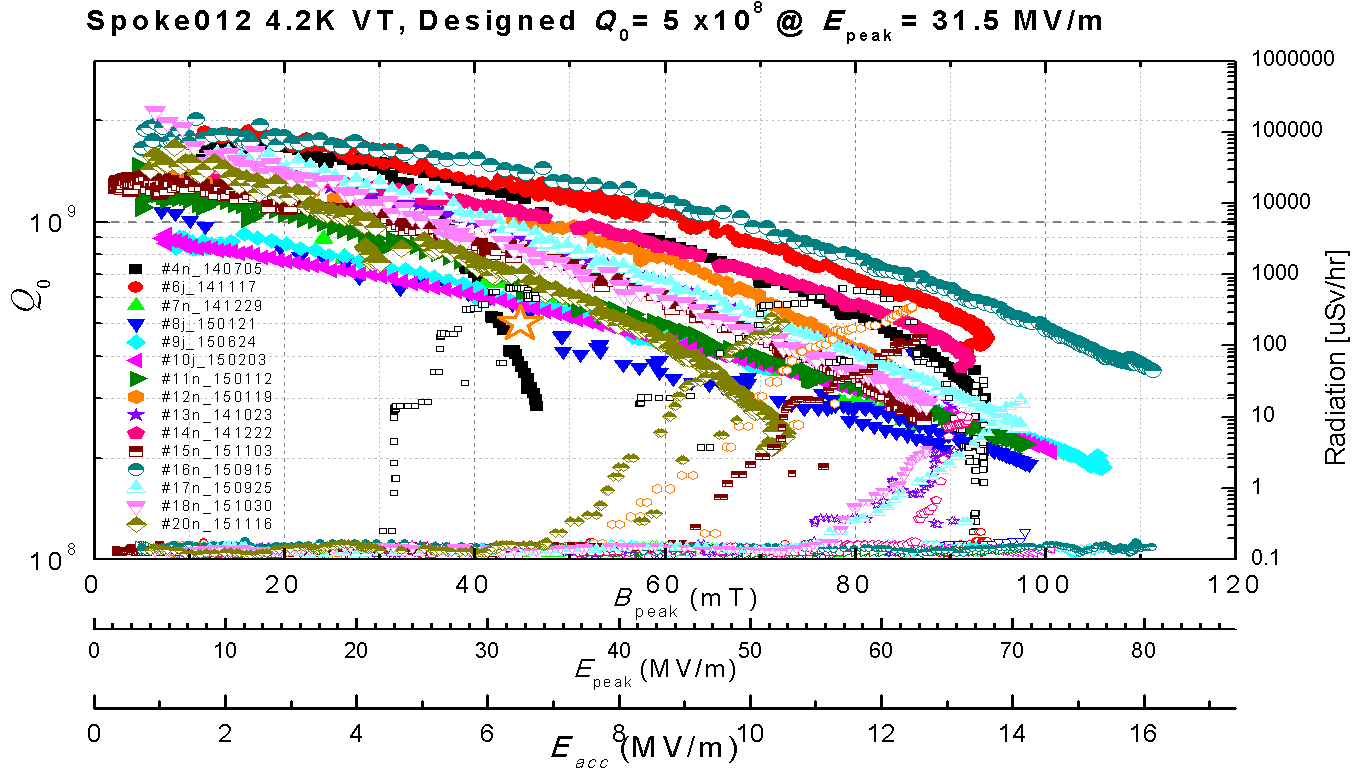 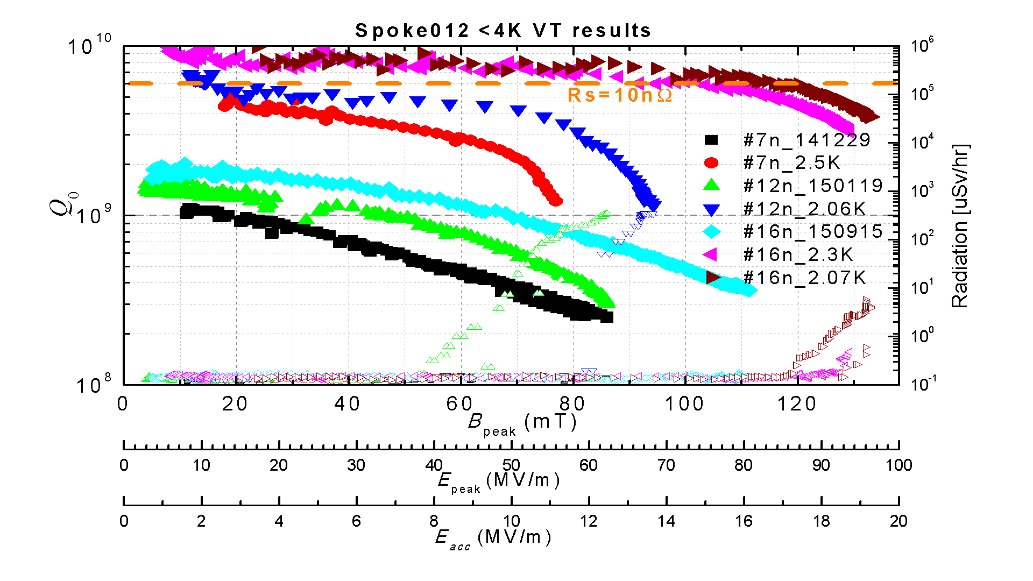 [Speaker Notes: 端盖+中间环（内导体两半、相邻两片、圆环）；]
V.T Results of SSR021
With a adjustable input antenna, Typically 1and half hour is needed to aging the cavity pass through MP zone
Total 13 pieces of SSR021 Fabr., and 8 of them had been test, 6 of SSR021 are used to combine one CM
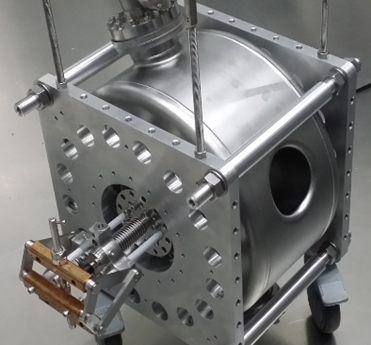 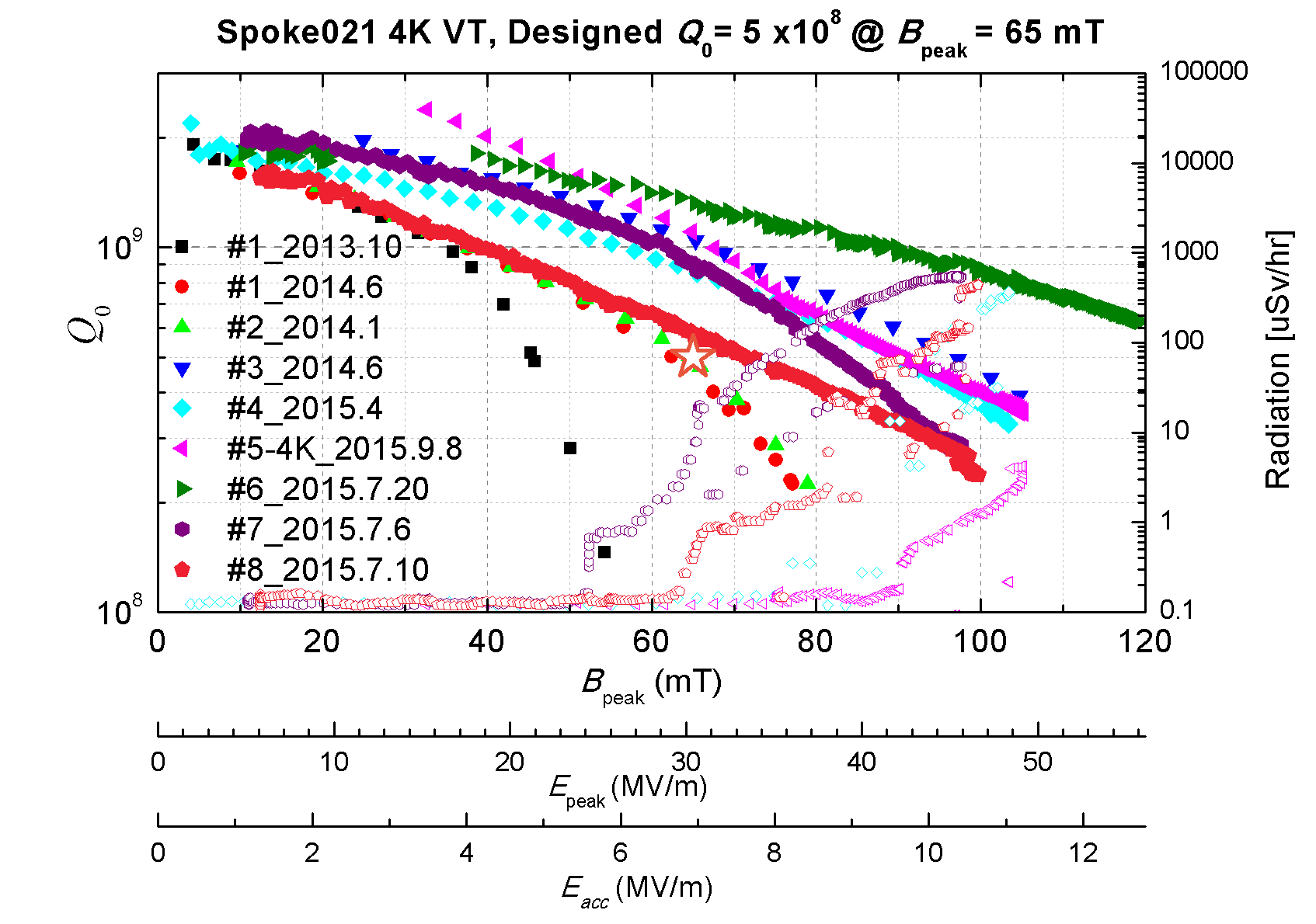 [Speaker Notes: 端盖+中间环（内导体两半、相邻两片、圆环）；]
Structure of SSR012 and Upgraded
2 crymodule including 14 SSR021 had been fabricated
Upgraded ：
Coupler assembled in clean room
Enhanced the Helium Vessel to reduce the LFD
Tuner Change push to pull cavity，to reduce df/dp and LFD, and decrease tuner backlash
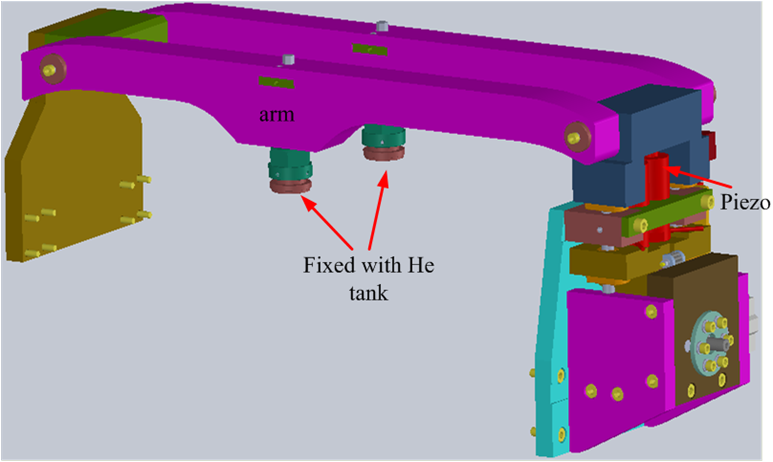 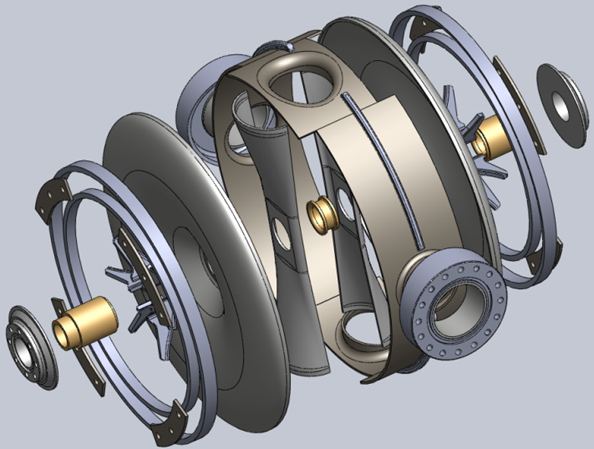 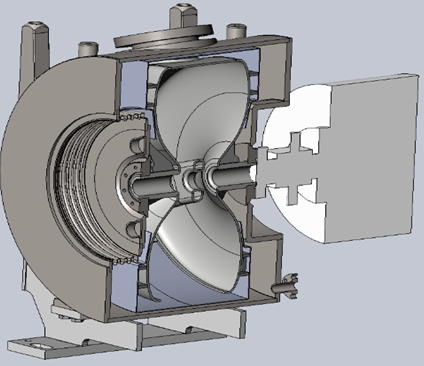 Compact Struct. of SSR021 and SSR040
Total 21 welding seam for niobium cavity, and 14 welding seam for helium vessel
Each seam can be polished by hand for niobium cavity itself
Simpler stiffen ring structure
All of seam is EBW
Tuner connect with stiffen ring directly, not beam flange
Helium vessel composed by 9 parts only
Ti helium vessel welded with the NbTi flange of  cavity directly, no bellow adopted here
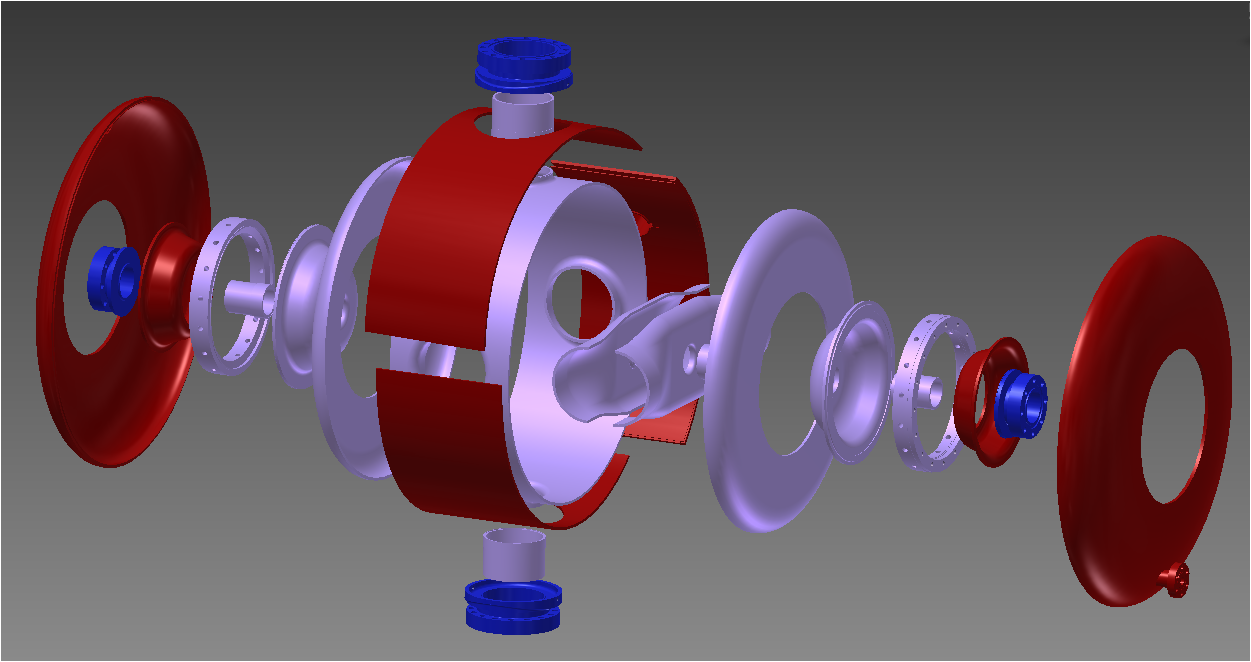 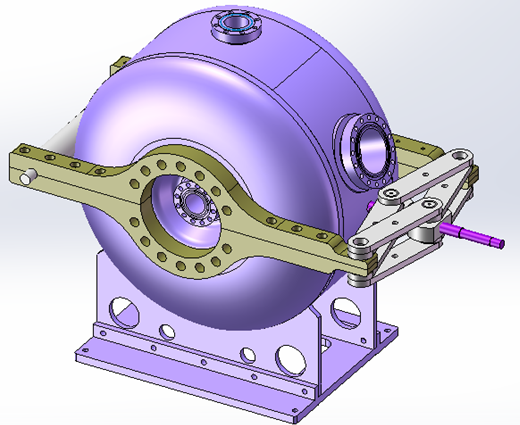 R&D of Tuner and Helium Vessel
To balance the force from niobium cavity and helium vessel，the position of the stiffen ring is optimized, design valve：with free flange, fixed flange and tuner, df/dp = -15/+15/+0.6 Hz/mbar separately.
The backlash is neagilable at cold test
Tuning Range:±400kHz,
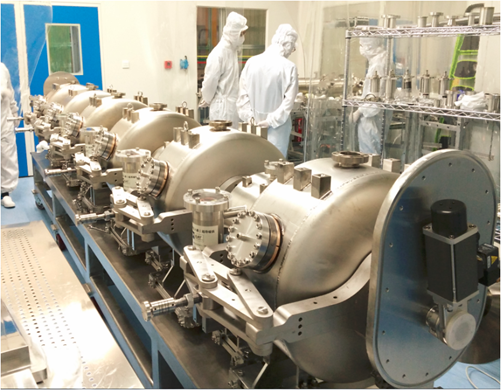 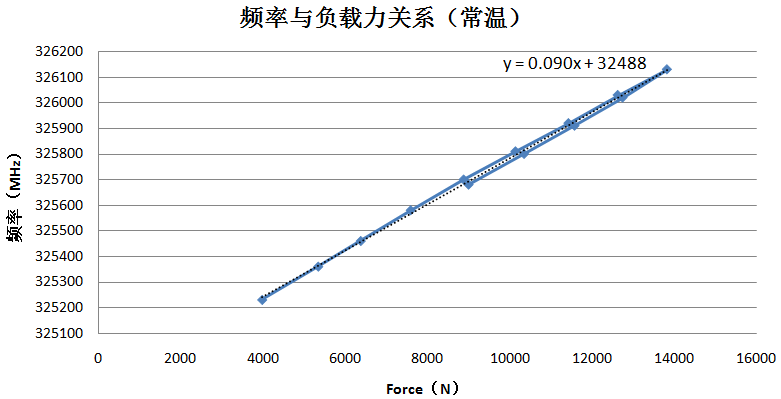 V.T Results of SSR040
Spoke040 reached 16.5MV/m@Q0=2.17e9 at 2K
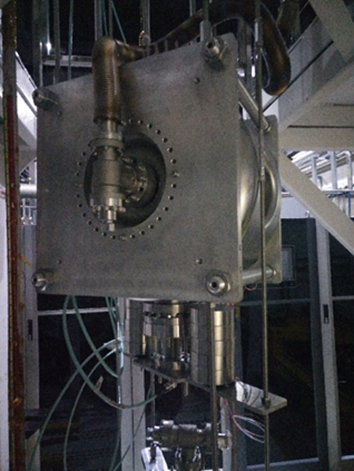 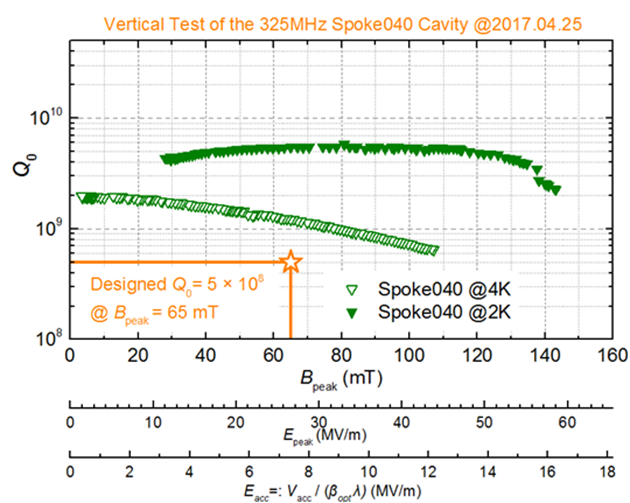 HWR014 vs SSR012
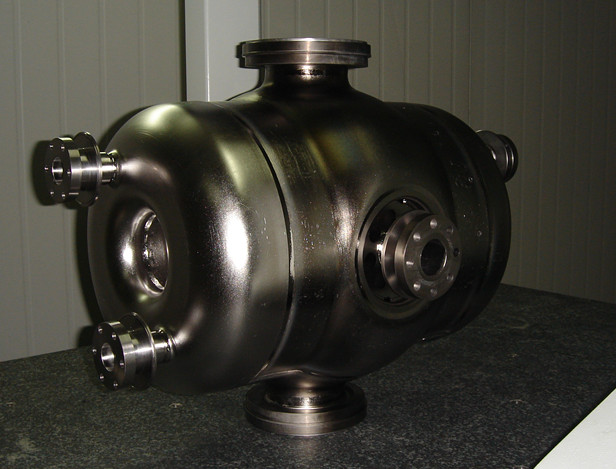 As a candidate scheme of SSR021,  a HWR of beta=0.14 designed and fabricated
It is possible for Ep
Similar Eacc achieved at 4K as SSR012
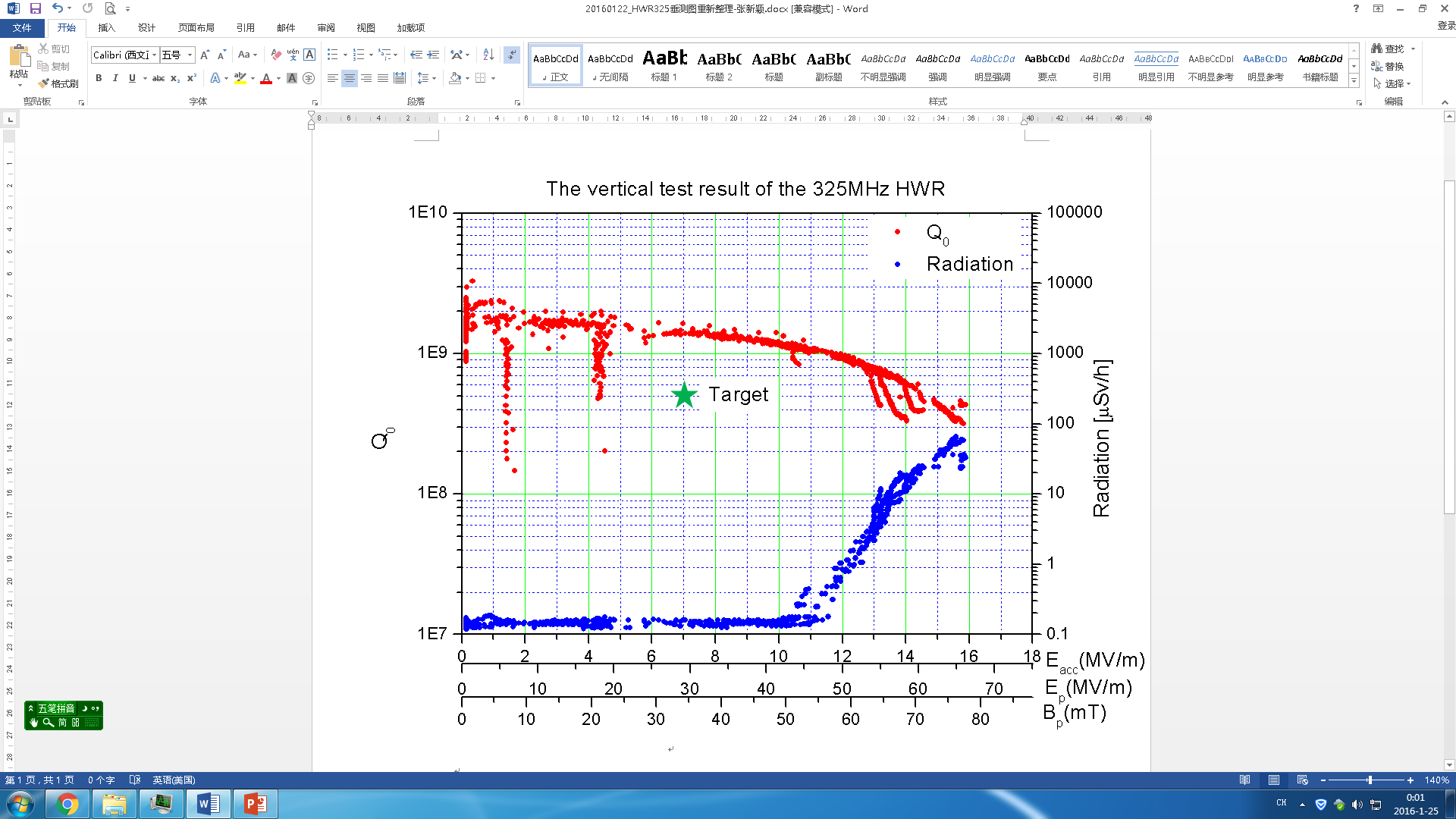 DSR050
As a R/D project, A DSR050 cavity had been fabr. and tested 
DSR050 reached 14.0MV/m@Q0=1.8e10 at 2K
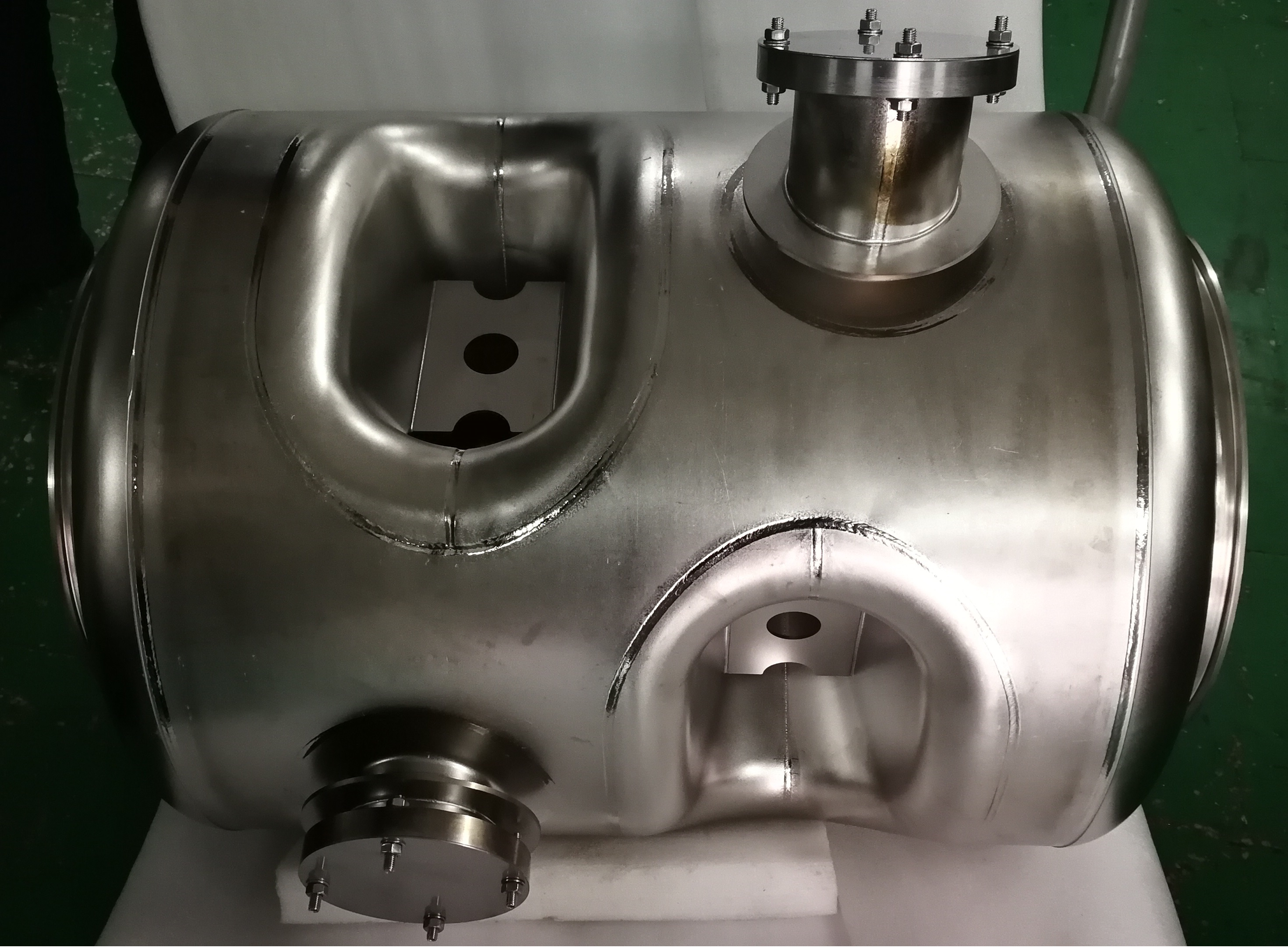 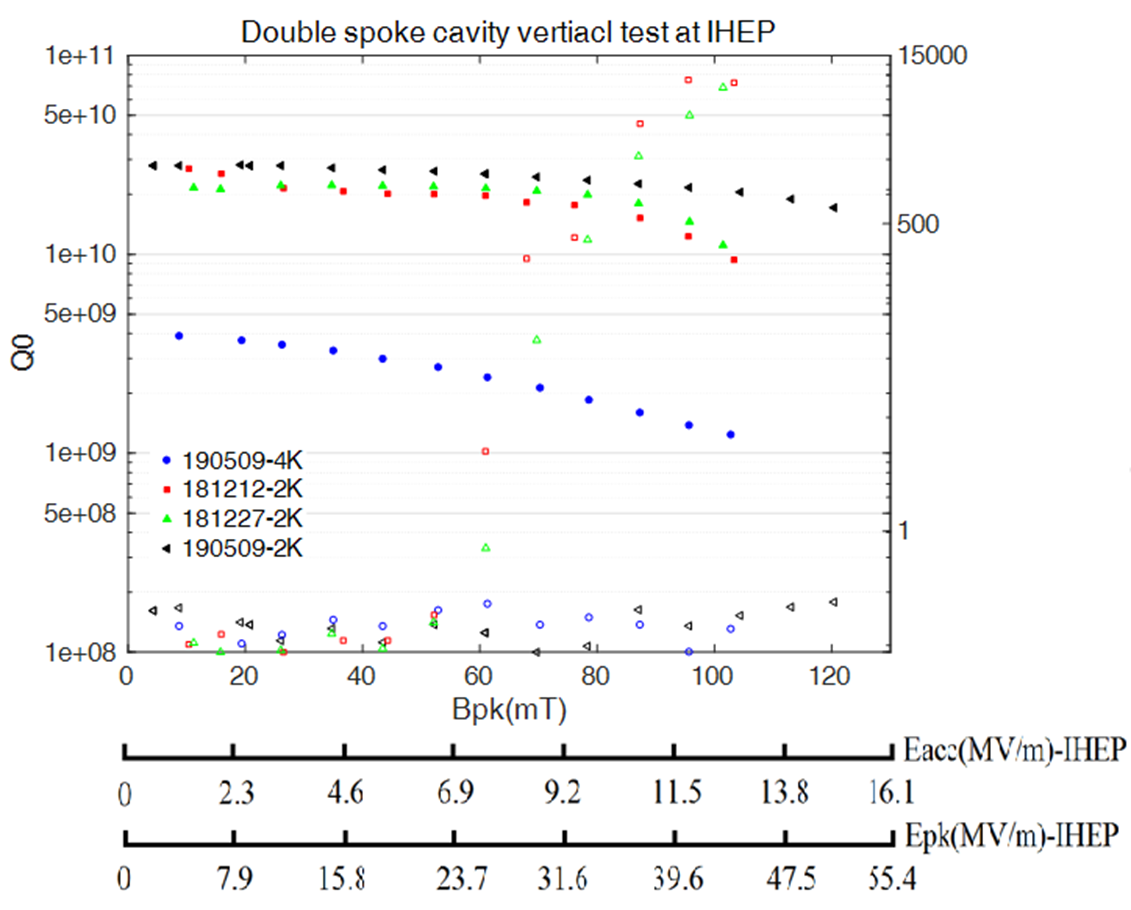 SSR051 for RISP of IBS Korea
Refer to experience of above, a SSR051 cavity had been designed for RISP of IBS Korea
Design target as 8.7MV/m@Q0=0.5e10 at 2K
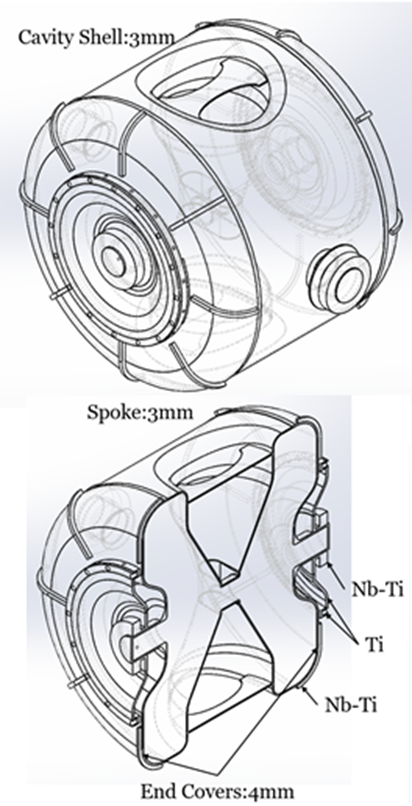 Experiences
Simplify and optimize the structure of cavity, helium vessel and tuner to reduce the total cost
Mechanical stiffening should give enough consideration to limit Lorentz detuning and microphonic issues
Coupler should be pre-assembled with cavity to avoid performance degradation; direct field emission current towards ceramic window should be avoided; it is better to mount  the coupler in horizontal direction or from bottom side
Pulling cavity is suggested to enhance the structure stiffness; fast piezo freq. tuning compensation can be used to cure microphonic induced instability during beam operation
Helium vessel without bellow to reduce cost and leak risk
THANKS for Your Attention！